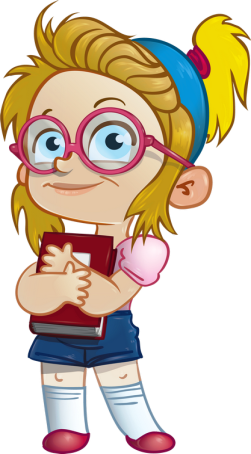 Когда это бывает?
Интерактивная игра для детей детского сада
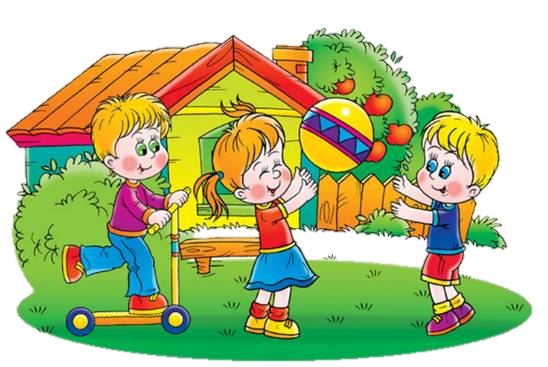 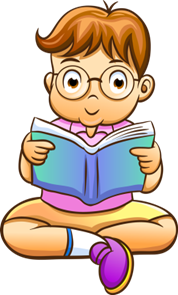 Автор: Фрундина Лариса Владимировна
Воспитатель МБДОУ «Селекционный детский сад»
Льговского района Курской области
2017 год
Солнце печёт, липа цветёт.Рожь поспевает, когда это бывает?
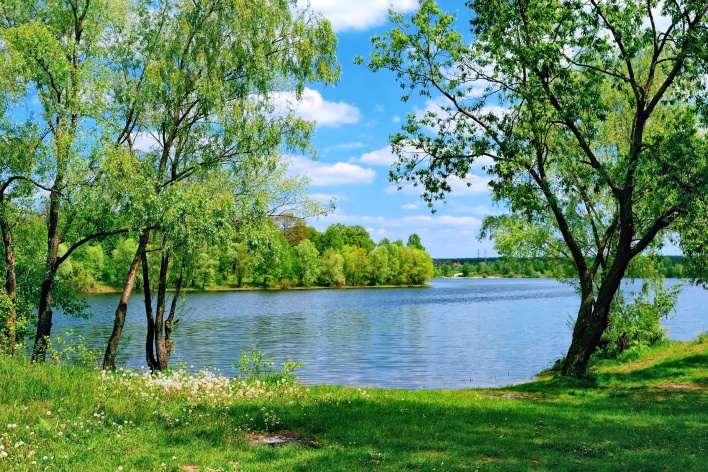 Лето
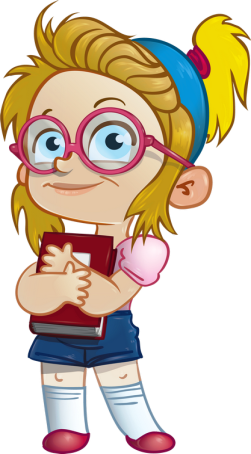 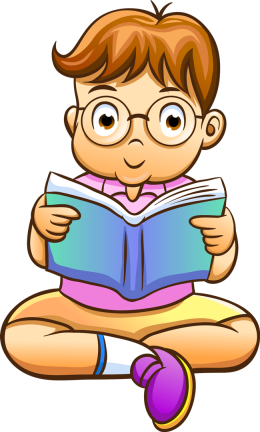 Я раскрываю почки, в зелёные листочки.Деревья одеваю, посевы поливаю,движения полна, зовут меня ….
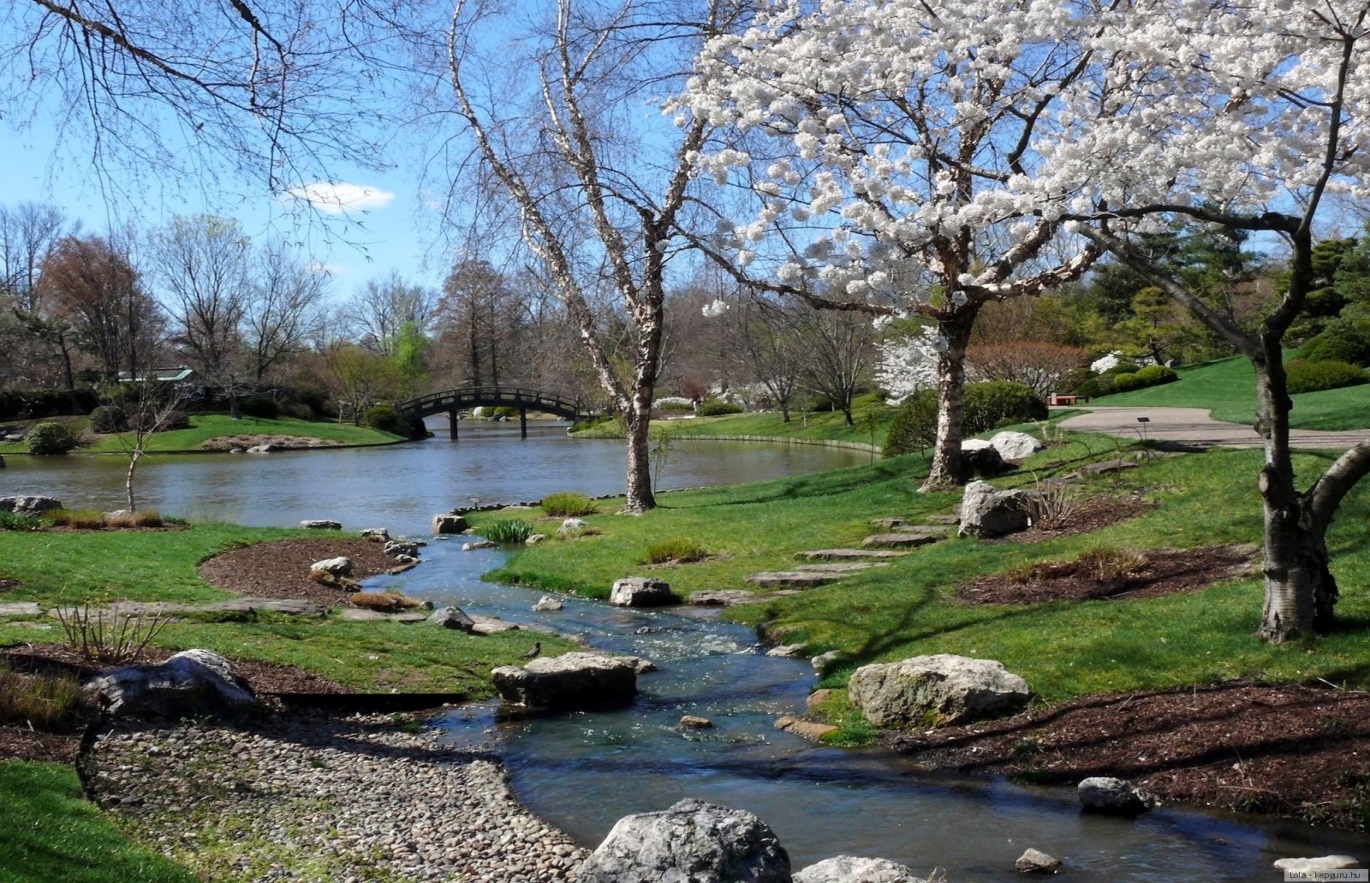 Весна
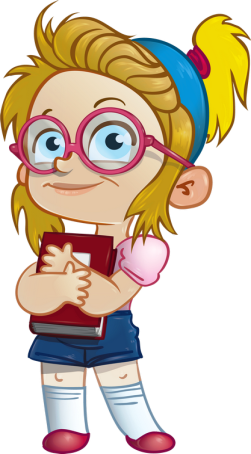 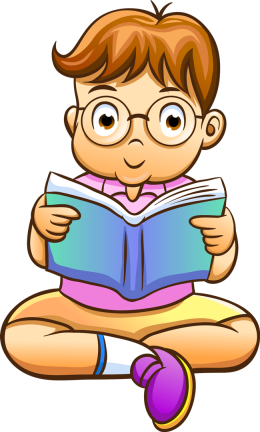 Снег на полях, лёд на водах,Вьюга гуляет. Когда это бывает?
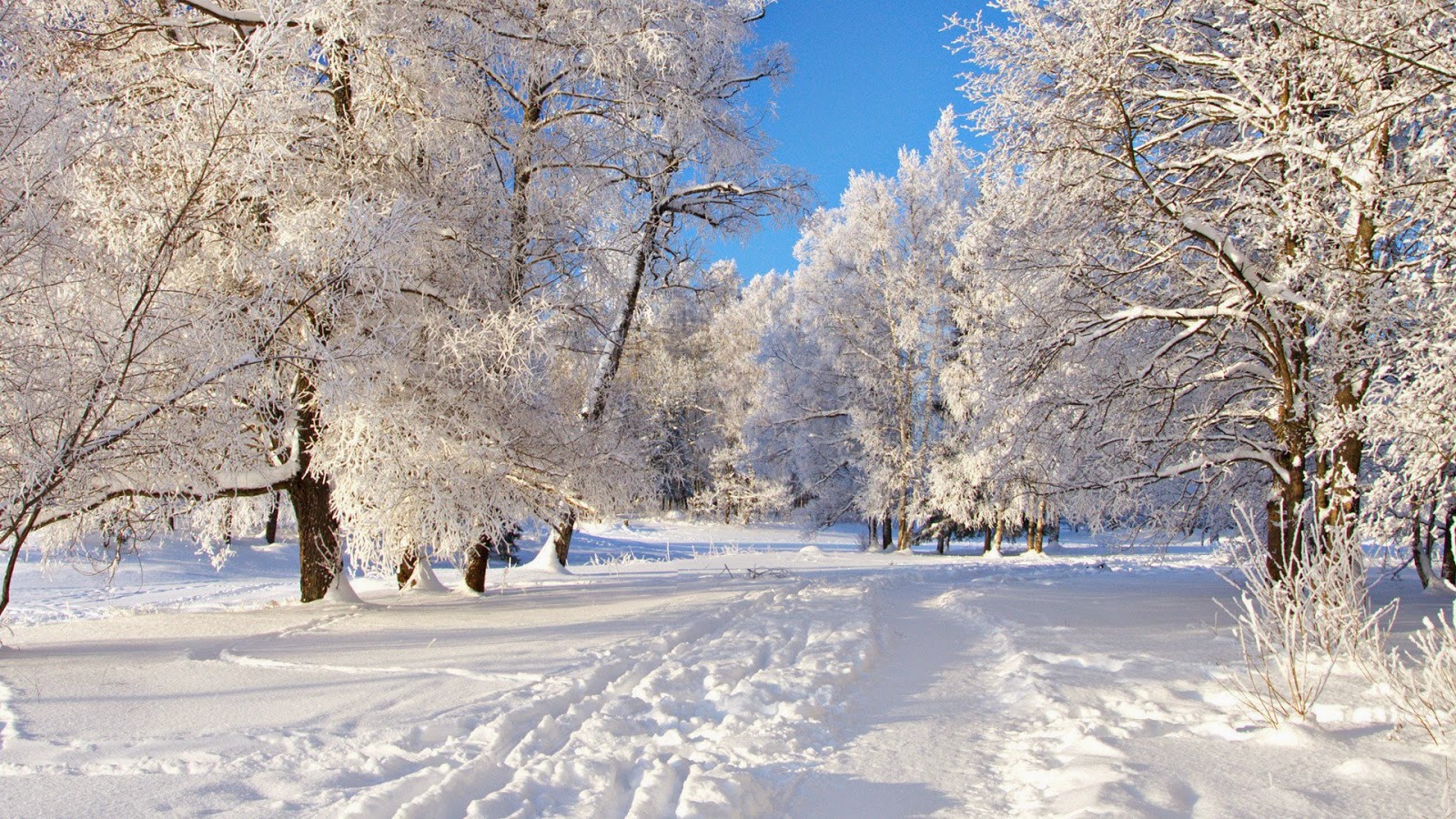 Зима
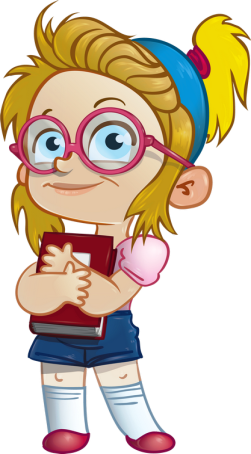 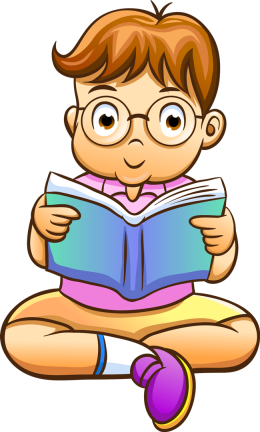 Утром мы во двор идём –Листья сыплются дождём,Под ногами шелестятИ летят, летят, летят …
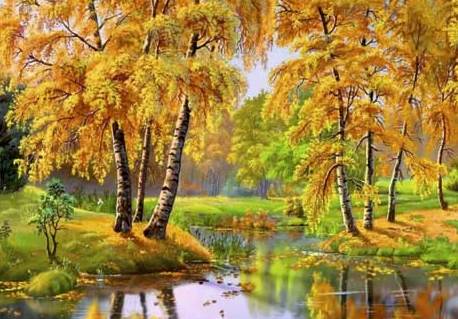 Осень
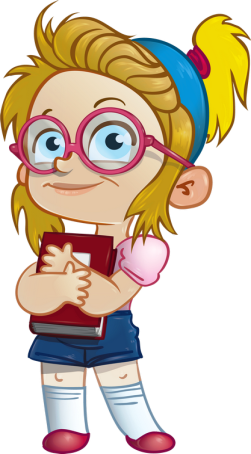 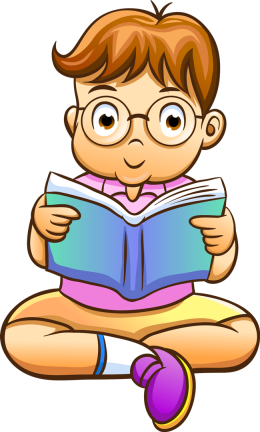 Стало хмуро за окном,
Дождик просится к нам в дом.
В доме сухо, а снаружи
   Появились всюду...
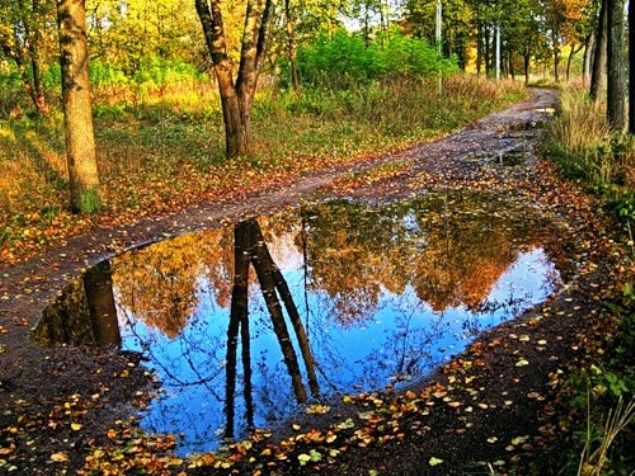 Лужи
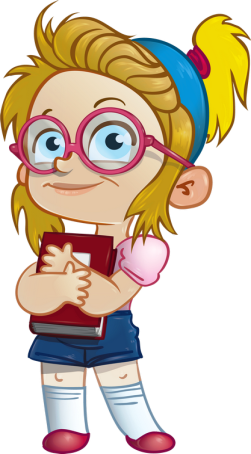 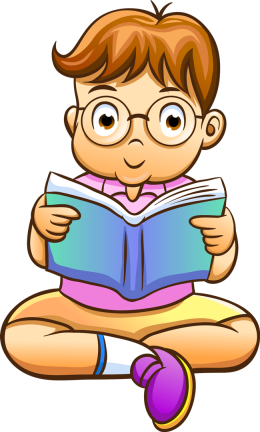 Серебристая МорковкаПрицепилась к крыше ловко.Уцепилась за карнизИ растёт зимою вниз.
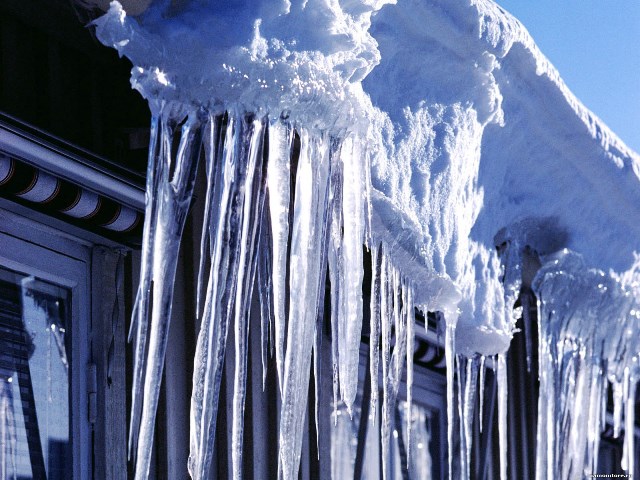 Сосулька
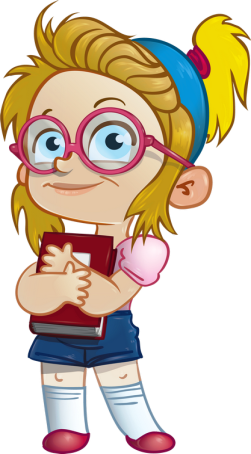 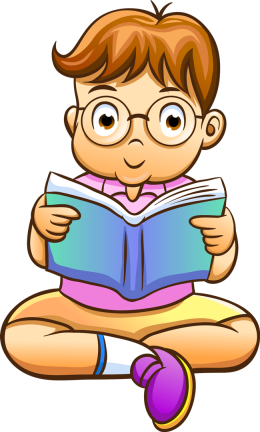 Только дождик удалился,В небе мостик появился,Ярко выгнулся дугой,Будто пояс золотой.
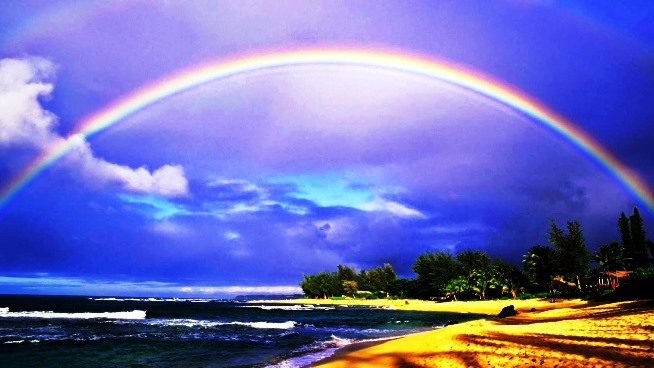 Радуга
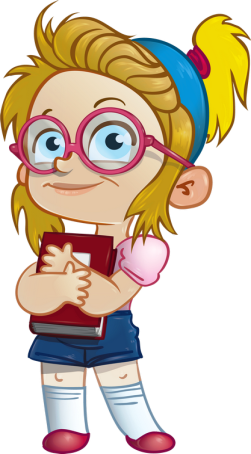 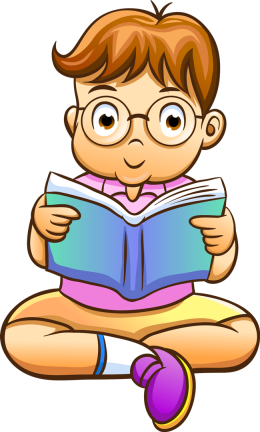 Ветер тучу позовет,
Туча по небу плывет.
И поверх садов и рощ
Моросит холодный...
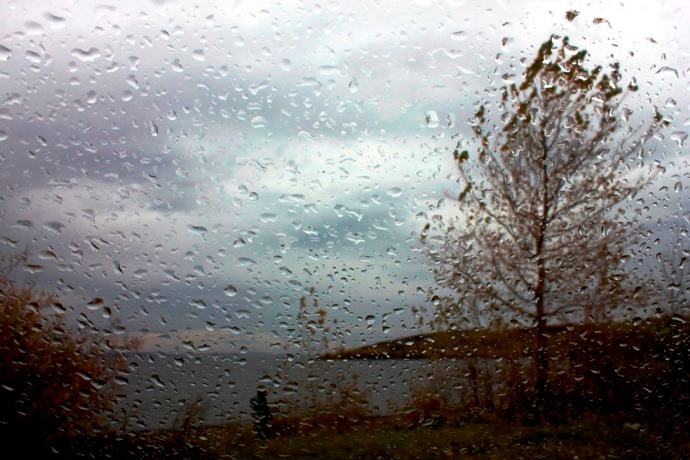 Дождь
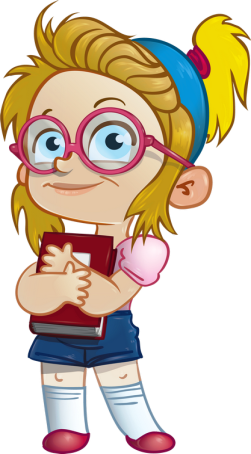 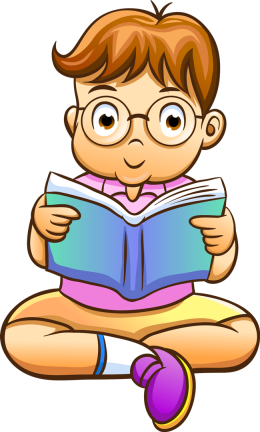 Я шарик пушистый, белею в поле чистом,А дунул ветерок, остался стебелек.
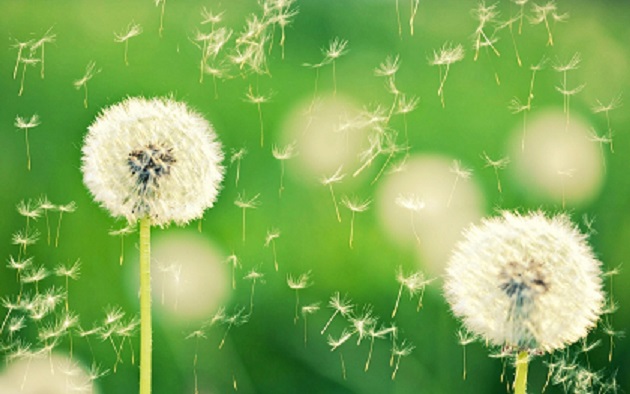 Одуванчик
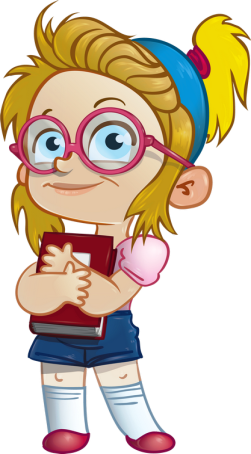 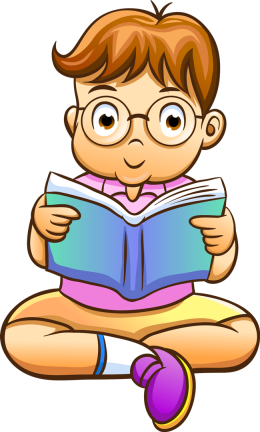 По небу ходит  маляр без кистей.Краской коричневой красит людей.
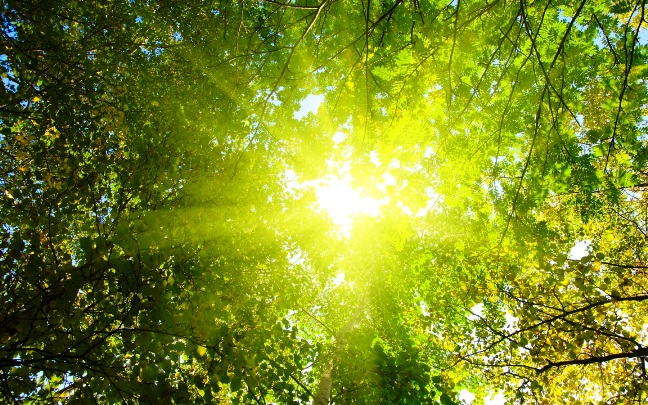 Солнце
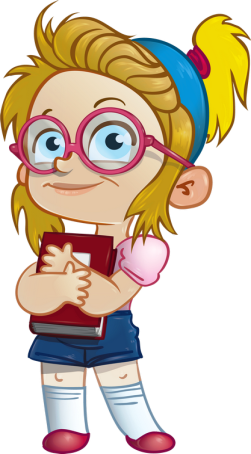 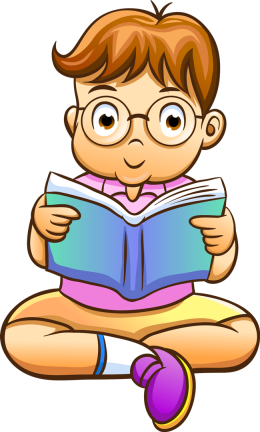 Первым вылез из землицыНа проталинке.Он мороза не боится,Хоть и маленький.
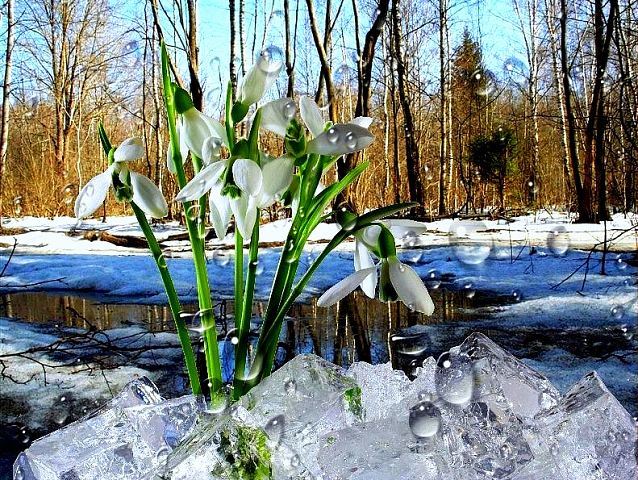 Подснежник
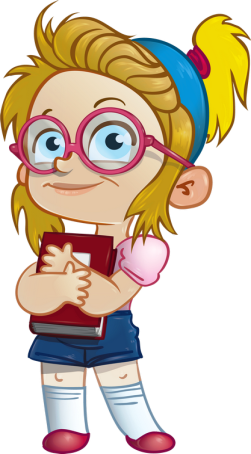 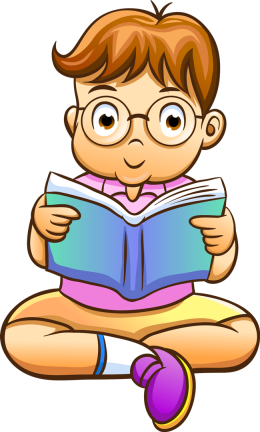 Прозрачен, как стекло,А не вставишь его в окно.
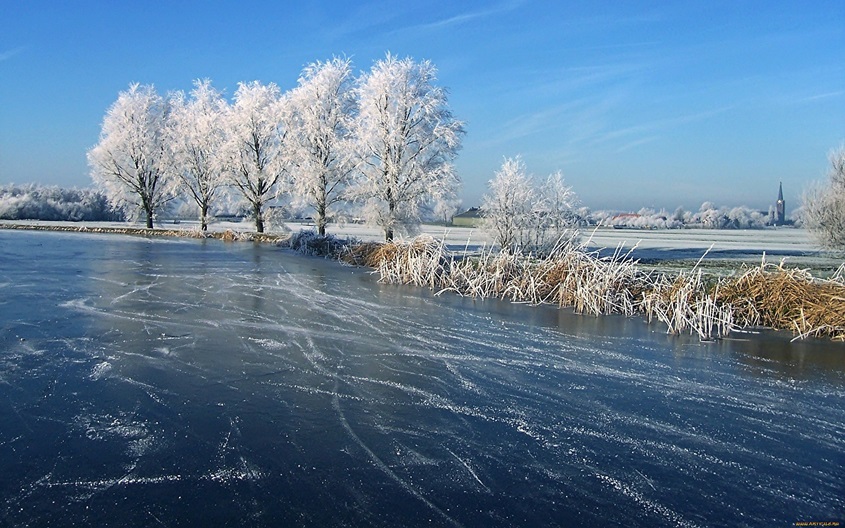 Лёд
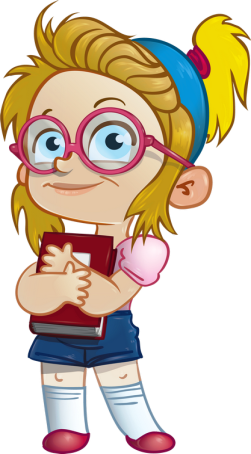 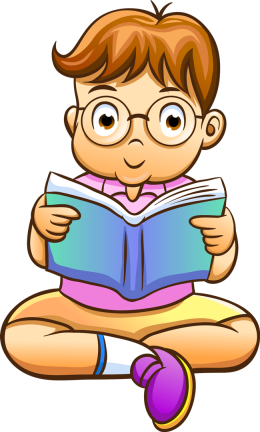 Утром бусы засверкали,Всю траву собой заткали,А пошли искать их днём,Ищем-ищем – не найдем.
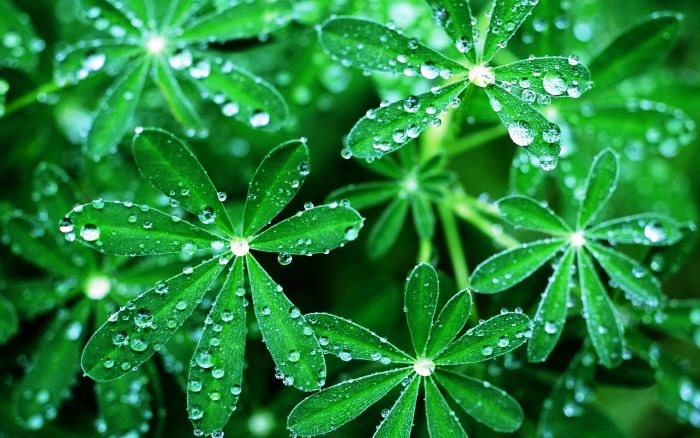 Роса
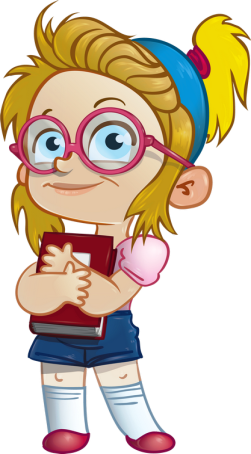 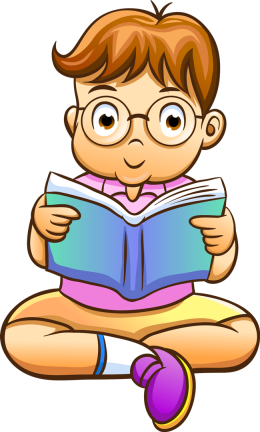 В голубенькой рубашкеБежит по дну овражка.
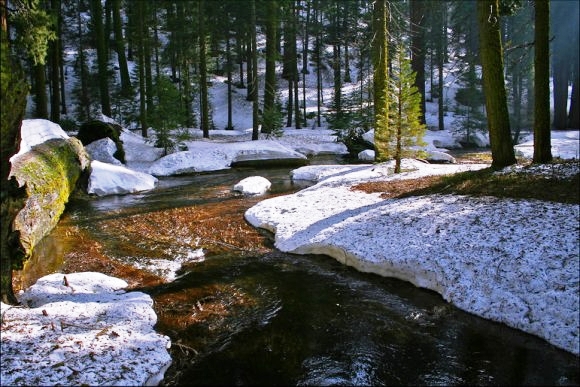 Ручей
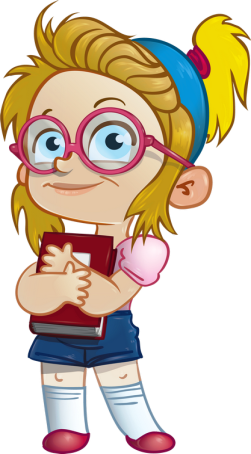 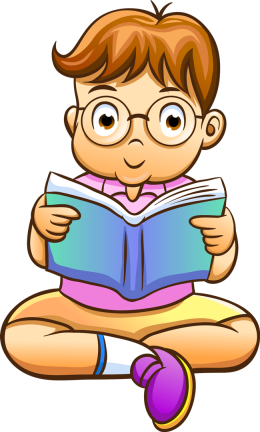 Он с весны висел на ветке,Был зелёный – пожелтел,Только дунул слабый ветер, Он уже и полетел
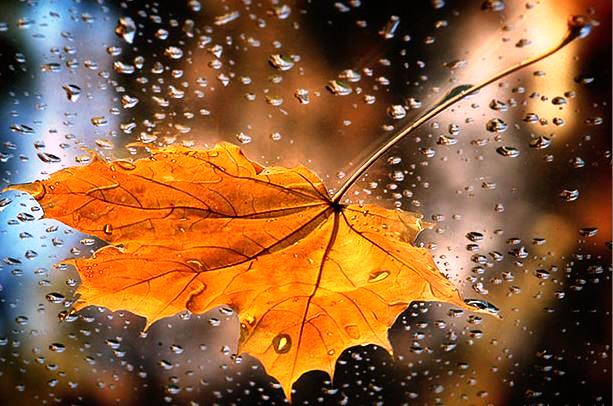 Листок
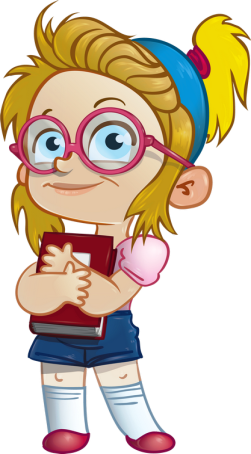 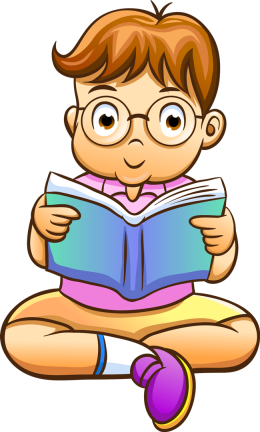 Мы его слепили ловко.
Глазки есть и нос-морковка.
Чуть тепло — заплачет вмиг
И растает...
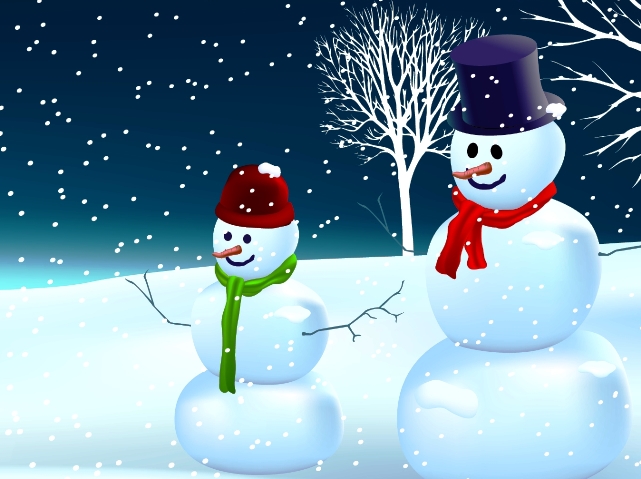 Снеговик
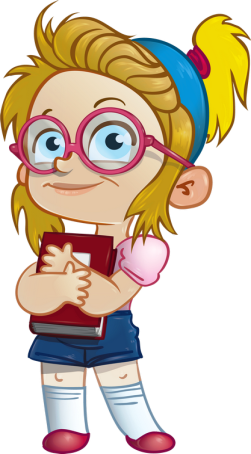 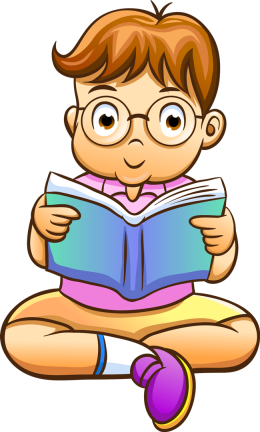 Ветки в парке шелестят,
Сбрасывают свой наряд.
Он у дуба и березки
Разноцветный, яркий, броский.
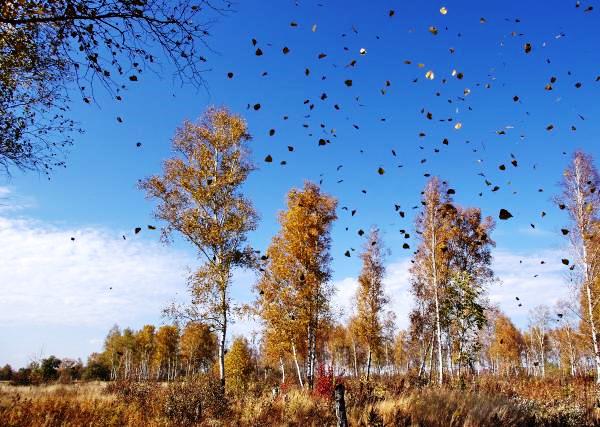 Листопад
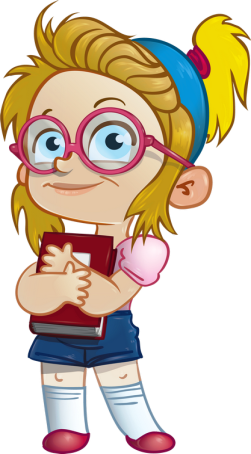 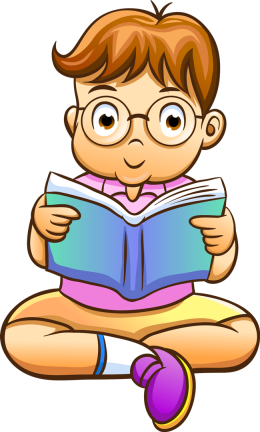 Интернет ресурсы
Девочка
Мальчик
Осень
Лето
Весна
Зима
Лёд
Радуга
Роса
Солнце
Подснежник
Одуванчик
Ручей
Сосульки
Снеговик
Листопад
Лужа
Листок
Дождь
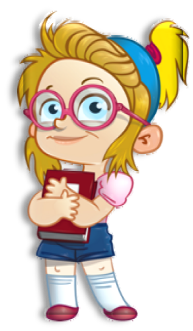